Academic Advising & Adjunct Updates
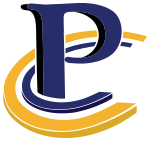 Professional Development 2023
Advising Resources
Look under My Courses:
Scroll down to Resources.
You will find the PCC Academic Advising Center & the PCC Transfer Center.
If you don’t have access, let me know.
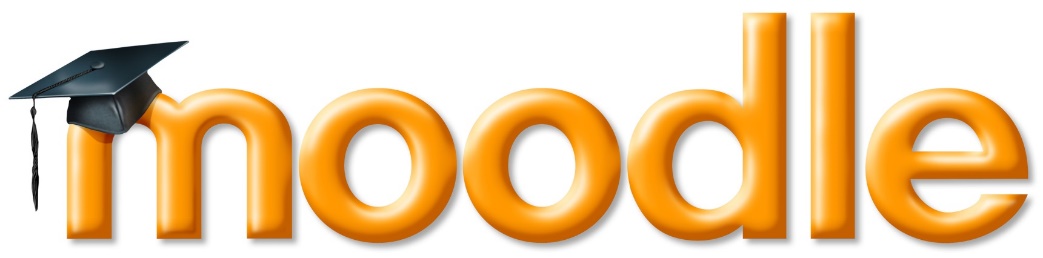 Student Services 2023: Updates & Procedures
Updates
Latonya Bryant: She will now serve as the PCC Registrar. 
Please refer all registrar-related matters to her.
Gretchen Steiger: She will now serve as the PCC Financial Aid Director. 
Please refer all FA and VA matters to her.
WebAdvisor
Census date (also known as the 10% point)
When your courses begin, as students enter the course (seated or online), please be sure to put an “E” under the date of entry in WebAdvisor.
Do so before the census date.  Do not wait.
Seated courses: the “E” goes with the actual date they entered the course. For the most part, this means when they physically entered the course.
Online courses: the “E” goes with the actual day that they complete the Statement of Academic Integrity Quiz (SAI), nothing else. All modules, other than the Start Here module, should be locked till they complete the SAI. This makes the SAI the first thing that can be submitted for grading. The dates of entry in WebAdvisor must match the dates on the Moodle Census document that Kathy Mayo submits to Student Services. 
Check your attendance everyday prior to the census date.
Once the census date comes and goes, if the student has not entered the course, list the student as a “no show” in WebAdvisor and alert the Registrar.
Do this the day after the Census date passes.
Close them out of your Moodle course as well.
If you let the student enter the course beyond the census date, we cannot count the student for FTE purposes. 
FTE is the basis for how we get funded as a college.
No-Show’s
Check your attendance everyday prior to the census date.
Once the census date comes and goes, if the student has not entered the course, list the student as a “no show” in WebAdvisor and alert the Registrar.
Do this the day after the Census date passes.
A No-Show student is the following:
A student who did not enter your seated course physically by the Census date.
A student who did not enter your online course by completing and submitting the SAI Quiz by the Census date.
These are the only reasons to list a student as a No-Show.
No-Show’s should be dealt with the day after the Census date:
Not next month.
Not at the end of the semester.
What a No-Show student is not:
A student who enters the course (physically or SAI Quiz) and stops showing up or doing work at some point during the semester.
A student who enters the course (physically or SAI Quiz) and stops showing up or doing work at some point during the semester should be handled one of several other ways:
If they get beyond the passing point before the Withdrawal deadline, you can suggest they request a student-initiated withdrawal or if communication has ceased, you can submit an instructor-initiated withdrawal. Both help to protect the students GPA.
If you have this same situation and the Withdrawal deadline has passed, you can inform the student that you are executing an instructor-withdrawal with the grade of WF (withdrawn F). This situation, unlike the previous, effects the students GPA.
Neither situation should ever be handled as a No-Show.
Mistakes in this area affect Student Services audits negatively.
This can put the college at risk for fines.
This can put the college at risk for losing the ability to award Federal Student Aid. Well over 75% of our students pay for courses in this manner.
Please be aware: Individuals who continue to disregard this procedure related to No-Shows will be held accountable.
Student-Initiated Withdrawals
When a student reaches out to you (advisees too) about withdrawing from a course, address this matter immediately.
 failure to do so can have a negative affect on the students academic pathway.
Investigate to see if the student has done all they can to remain in the course.
Have they spoken with their instructor about their course status? Are they truly beyond passing?
If the student wishes to proceed with the withdrawal process:
Email them the course withdrawal form to fill out.
Copy the instructor on the email, they need to provide a Last Date of Attendance to Student Services to complete the form.
Copy the Financial Aid Director. All students who request a withdrawal and receive FA should be asked to reach out to the FA Director to see how this will effect their FA situation.
The student will need to sign the document on the front and back. They will email it back to you at that point.
You, in turn, email the document to Student Services (Julie Wiley). jwiley@pamlicocc.edu 
Nothing moves forward till Student Services receives the document.
When this process is completed before the Withdrawal deadline, no harm is done to the students GPA.
The PCC Course Withdrawal Form 2020 v.2 is posted on in the PCC Academic Advising Center. See the Advising Forms module.
Dropping Students (Instructor-Initiated)
Before dropping a student from your course, make sure you have completed an Early Alert in Aviso.  
We must have documentation that shows an attempt was made to notify the student of their status.
To drop a student from your course, you must use the PCC Instructor Initiated Withdrawal Form 2020 posted on in the PCC Academic Advising Center. See the Advising Forms module.
Be prepared to list a last day of attendance for the student.
Do not wait too long to drop a student who has:
Not been attending class.
Not been turning in assignments (whether online or face-to-face courses).
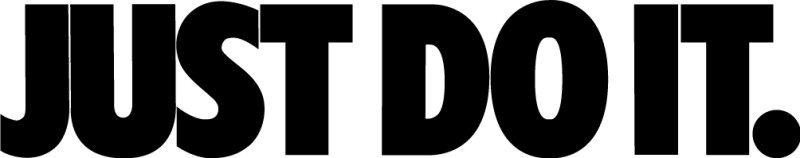 If you have questions and are not sure if it’s time to drop the student, go to Student Services and talk with Cristy Warner or Jamie Gibbs.
Together you can decide if you have a situation in which a student needs to be dropped.
If the drop is completed before the drop deadline, the student receives no grade (W).
This has no effect on their GPA.
If not, if they are dropped after the drop deadline, the student will receive a grade of “WF”.
It counts as an F and effects the student’s GPA.
The “WF” is a way for Student Services to see that the student has stopped participating in the course as opposed to just not performing well enough to pass (F).
Be sure to include the last date of attendance on the drop form.
Aviso Usage
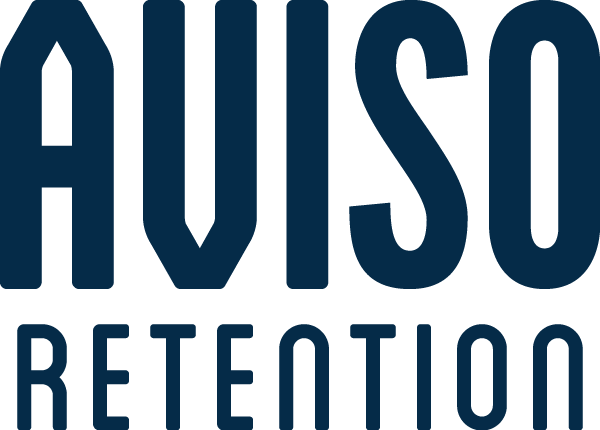 Notes
Use the Aviso Notes function to document interactions with your students.
Document any type of information that would be useful to fellow college personnel.
This running record helps your fellow colleagues better understand the student.
Early Alerts
If you have a student in academic trouble and have exhausted all your means to contact them about the matter, be sure to access Aviso and enter an Early Alert.
Use your good judgement when deciding if you need to send an alert.
Your Early Alert will be received by someone in Student Services.
Remember:  Student Services only knows there is a problem if you alert them to it.
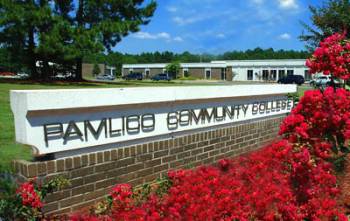 Questions?
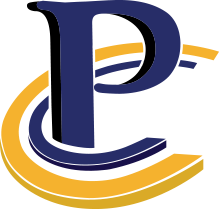